Belief/opinion/fact /Faith
Truth vs things being True 
Perception/illusion
What does it mean  to be religious?
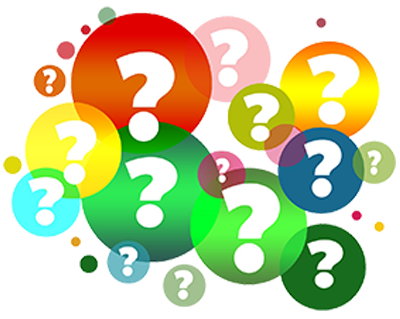 Historical evidence Images of Jesus – Who was he? Teacher/Liberator
Miracles Crucifixion and resurrection
Philosophy
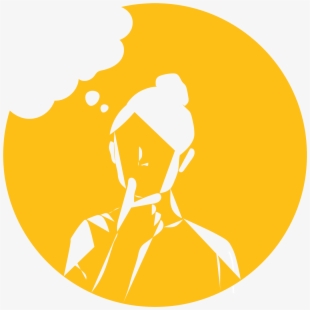 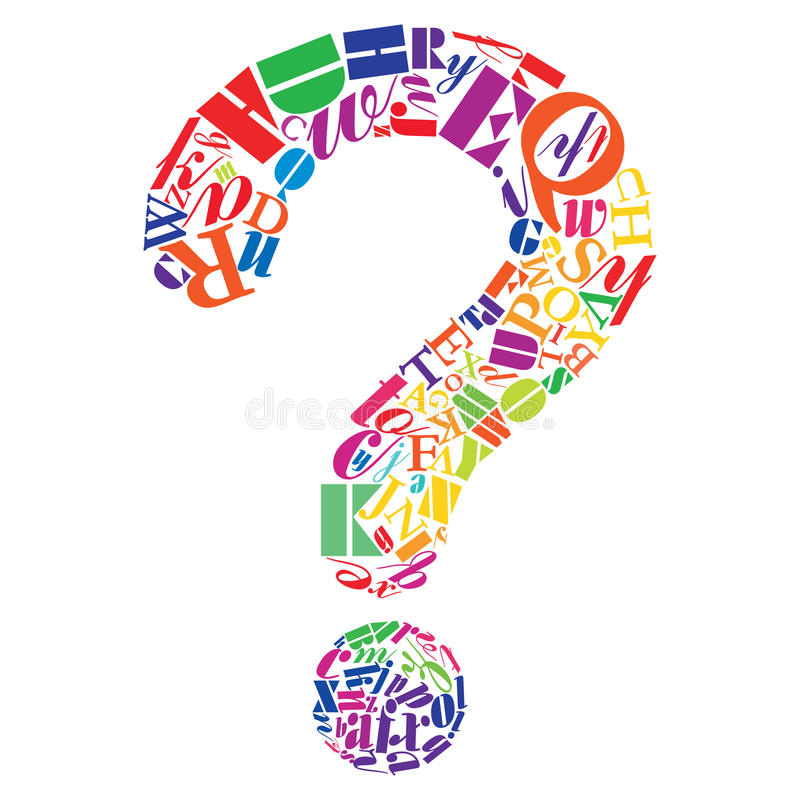 Did God create the universe? Arguments for and against. Cosmological Teleological
Evidence Sacred books
Do we have a soul? 
What is it?
Where is it?
Body and Soul – separate or joined?
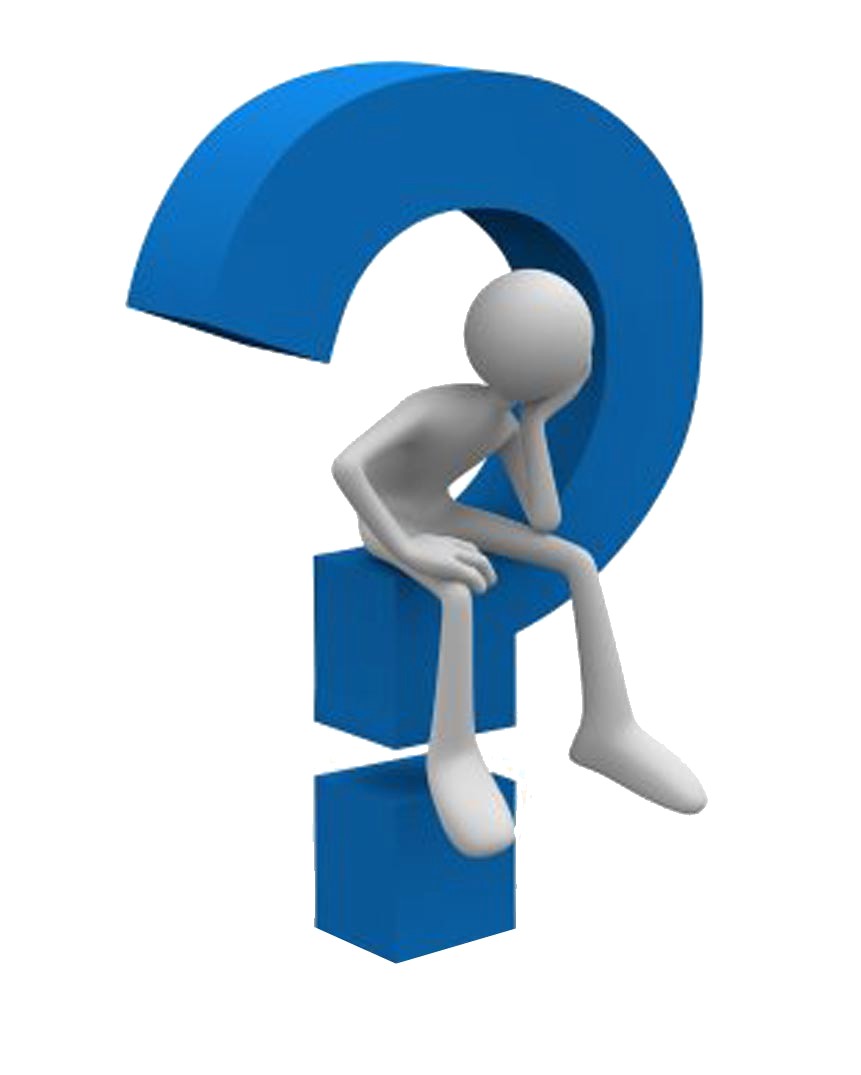 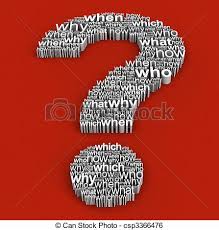 If God exists why is there suffering? Atheist vs religious views
Theodicies – soul making, original sin, Freewill
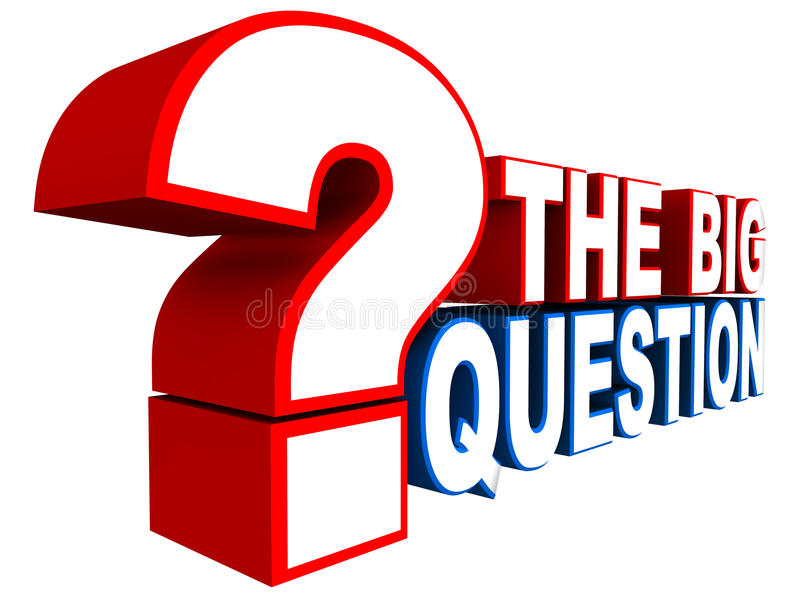 Is there any life after death? 
Heaven and Hell
Reincarnation (Hinduism) 
Ghosts (?)
Year 7
The Island
Is there one basic rule for living? 
10 Commandments/5 pillars/5 Precepts
Where do rules come from? Holy Books
Islamaphobia
Prejudice and discrimination Human Rights
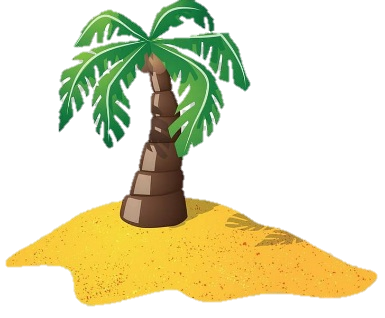 Rules and Sacred Books
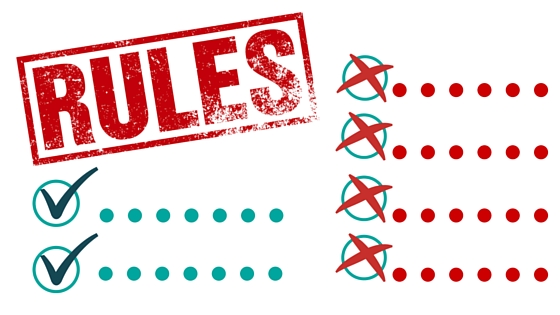 Kosher
Halal
Celebratory meals
Stories behind festivals and their importance and impact
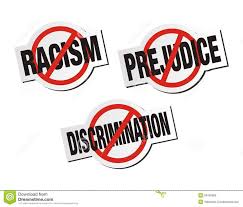 When identities clash
Religious Food and Festivals
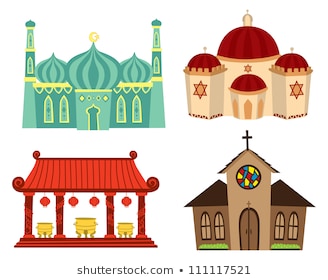 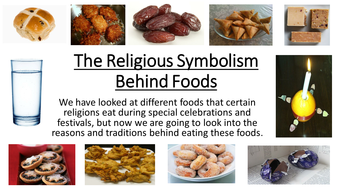 Are all places of worship the same? Worship – styles and spaces Pilgrimage - Hajj
Identity and Belonging
What are the stages of your life going to be? Rites of passage Religious and secular (including World views) – Initiation Weddings
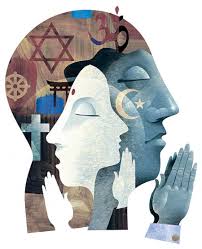 Practices and ceremonies
Sacred Places
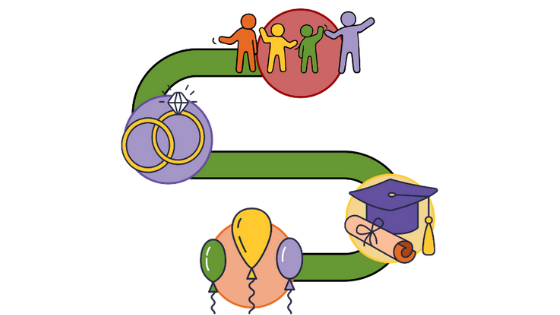 How important are symbols? 5Ks of Sikhism 
Purdah
Tefillin and orthodoxy 
Amish
Year 8
Theology/Religions
Religious Dress
Symbols
Causes of crime
Aims of punishment
Forgiveness
Types of punishment
Prison
Capital
Corporal
Religious views – Christian and Buddhist
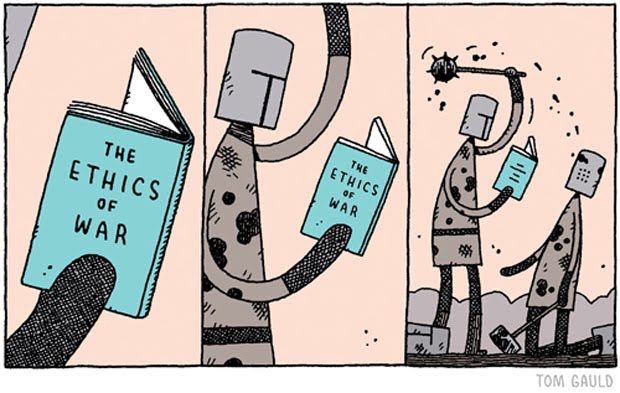 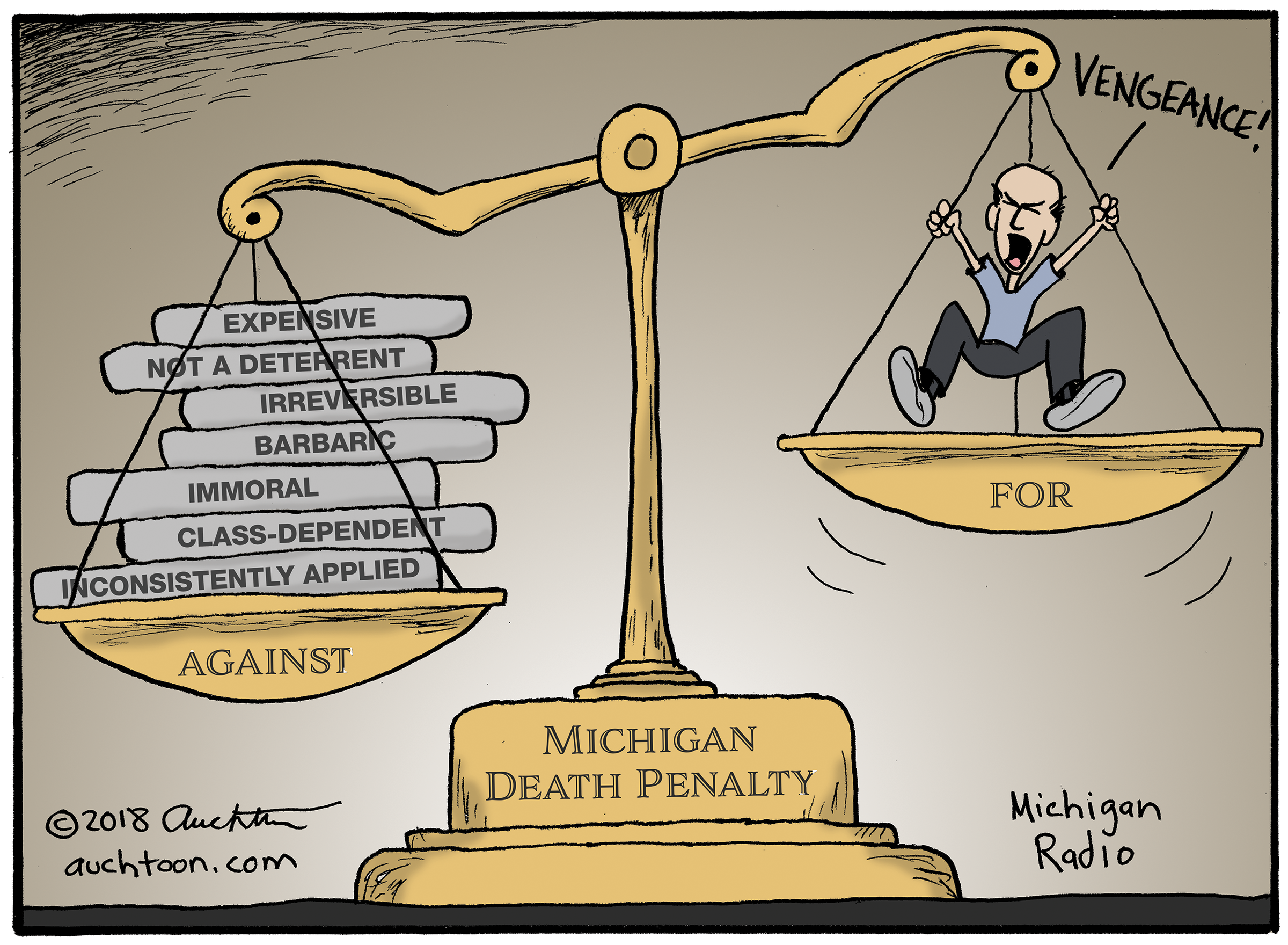 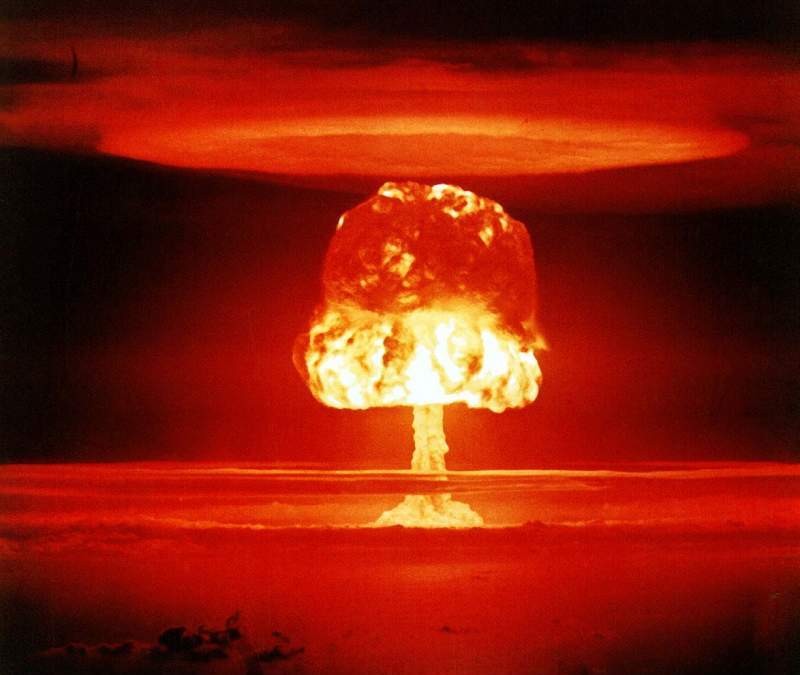 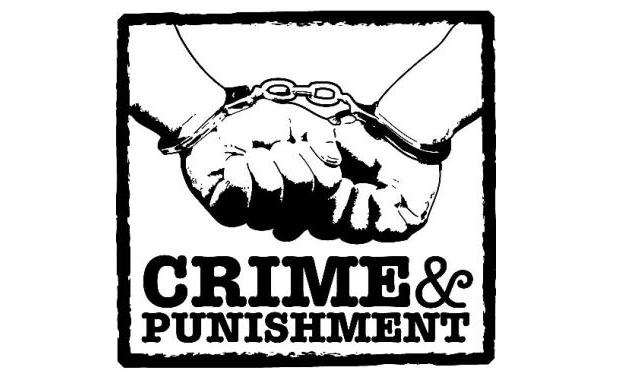 Reasons for war, including greed, self-defence and retaliation.
The just war theory, including the criteria for a just war.
Holy war
Violence
WMDs
Pacifism
Religion and belief as a cause of war and violence in the contemporary world
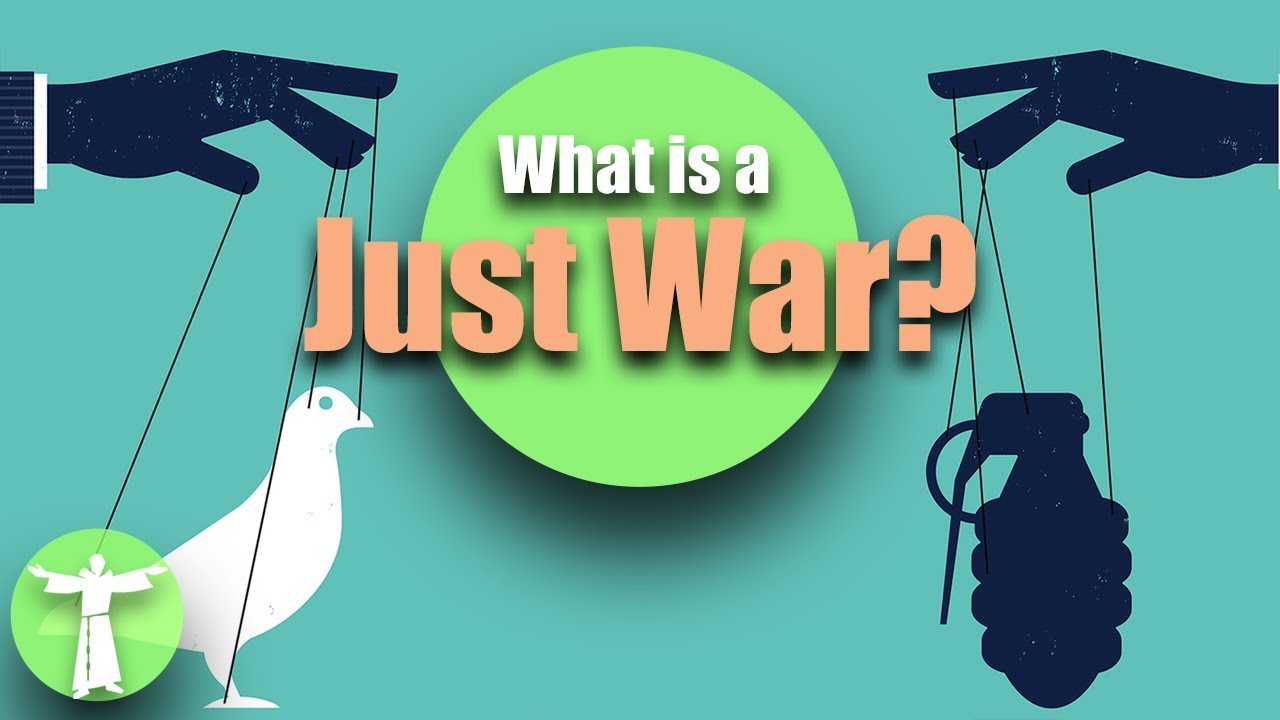 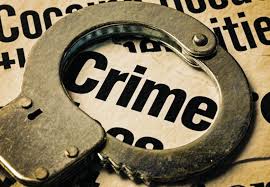 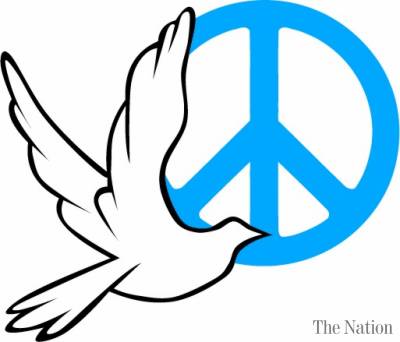 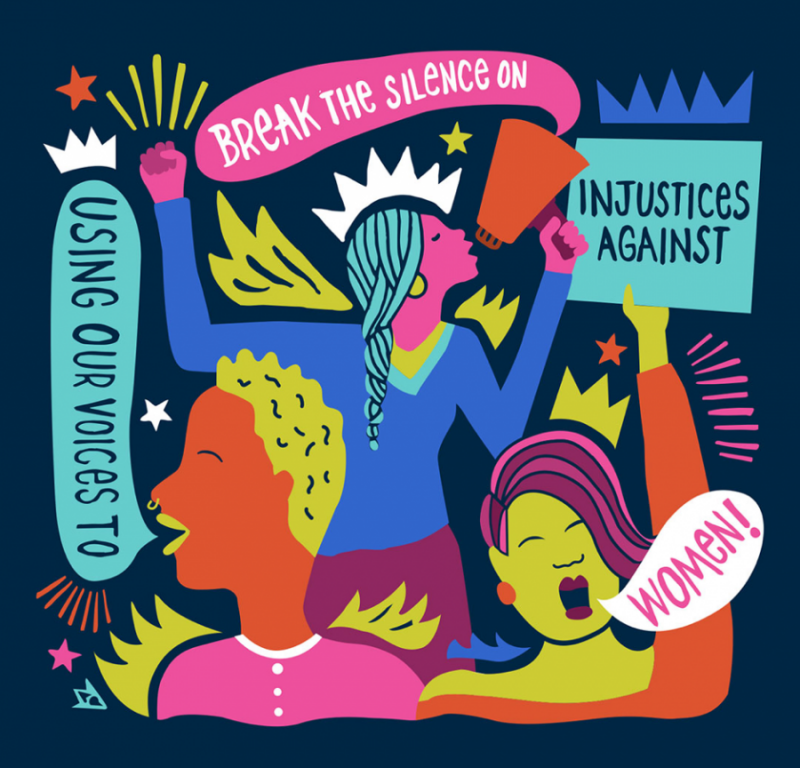 Human rights
Discrimination and Prejudice
Sexism/racism/Homophobia
equality, freedom of religion and belief including freedom of religious expression. 
Wealth and Poverty incl. exploitation
Year 9
GCSE
AQA
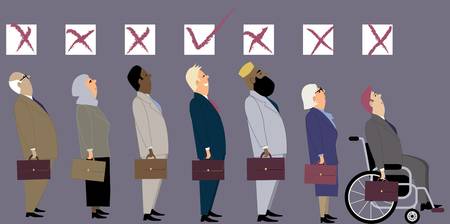 Ethics/Human Social Sciences